Barrier Crossing with Technology
Using Augmented Reality to teach the Chemistry of Biomolecules
1
19 February, 2020
Overcoming Barriers in Chemistry Teaching within the Biosciences
How Technology Impacts Learning
Comprehension of the 'microworld' in science, especially chemistry can be challenging for students

Technology is becoming accepted as a central part of chemical education (Seery & McDonnell, Chem. Edu. Res. Pract., 2013)
videos of reactions
simulations

Generally, technology becoming adopted across education
e.g. Kahoot, Poll Everywhere, Pebblepad, VLEs
Slide 2
19 February, 2020
Overcoming Barriers in Chemistry Teaching within the Biosciences
How Technology Impacts Learning
technology can alleviate cognitive load
significant for novice learners with new material
e.g. online homework with step-wise manner

use of simulations lead to higher achievement
simpler simulations followed by more complex
learning through guided student inquiry

tools such as augmented reality (AR) can allow inquiry-based exploration of micro-worlds in science
Cai et al., Comp. Human Behav., 2014
Sweller, Handbook of Research on Educational Communications and Technology, 2008
Mayer, Cambridge Handbook of Multimedia Learning, 2005
Garratt, Univ. Chem. Edu., 1997
Slide 3
19 February, 2020
Overcoming Barriers in Chemistry Teaching within the Biosciences
What is augmented reality?
Images (computer-generated) superimposed on our reality

Interactive 3D images

Augments the environment around us
Placement of objects
An interactive extra dimension

Unlike VR, no headset needed
Smartphones
Tablets
PCs
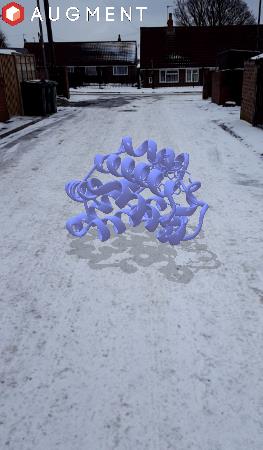 Myoglobin
in the snow
4
19 February, 2020
Overcoming Barriers in Chemistry Teaching within the Biosciences
[Speaker Notes: Images, typically computer-generated, superimposed on our reality, our view of the world

Placement of objects – e.g. if you want to remodel your kitchen, there are tools such as AUGMENT that allow you to envisage what the new one will look like in your actual kitchen]
From the lab…
Data visualisation tools used extensively in our research
Visualising patterns in complex data
Modelling complex biological systems
Viewing interactions and movement of biomolecules

Technology enables researchers to examine complex detail easily

https://sketchfab.com/models/cd46eadc56654e259cd9020ce4fb74d4
5
19 February, 2020
Overcoming Barriers in Chemistry Teaching within the Biosciences
[Speaker Notes: Link to sketchfab structure of hemoglobin]
to teaching…
Students can struggle linking the microscopic detail  biological systems
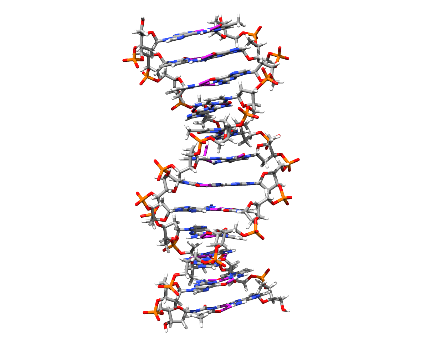 Simple structure
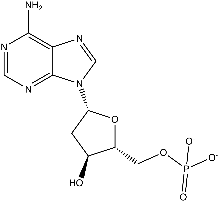 Complex structure
Noncovalent interactions
Nucleotide: deoxyadenylate
DNA
6
19 February, 2020
Overcoming Barriers in Chemistry Teaching within the Biosciences
Let’s have a go!
Handouts under your chair

Download and install the Augment app (iPhone or Play Store)




Scan the image on the handout

Press the ‘3D’ button to interact with the molecule alone
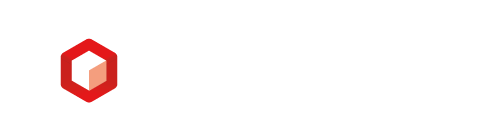 7
19 February, 2020
Overcoming Barriers in Chemistry Teaching within the Biosciences
Assist with understanding complex structure 
Biomolecules and biomolecular interactions
Investigate underlying stereochemistry and non-covalent interactions
Free app used through scanning ‘tracker’ images
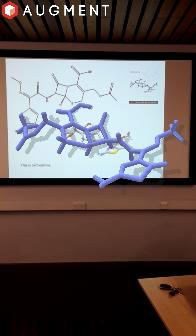 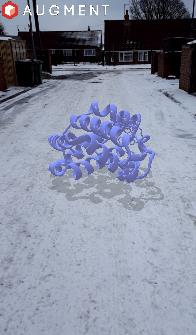 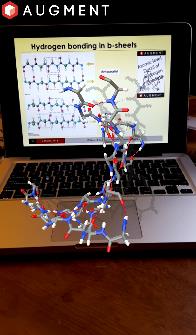 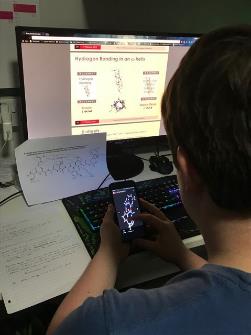 Scan computer
screens
Scan lecture
slides
View in any
environment
Enhance study
8
19 February, 2020
Overcoming Barriers in Chemistry Teaching within the Biosciences
AR was introduced in Biomolecules & Cells module
Used to facilitate discussions
Questions posed that prompted students to use AR with a focus
e.g. identifying parallel and anti-parallel hydrogen patterns in b-sheets
Student Feedback

Easy to use (simply scan an image with phone/tablet)
Fun!
Easier to engage with material through individual device
Encouraged sharing and team work in small groups
Valuable in independent study
9
19 February, 2020
Overcoming Barriers in Chemistry Teaching within the Biosciences
Impact of AR on Learning
AR can be an equalizer

Research has shown:
larger influence on low-achieving students 
useful remedial teaching tool
reduced memory decay after class
students positively responded
enjoyed exploration of chemistry with AR


Using AR as an inquiry-based learning tool has significant supplemental learning effects
learning chemistry
felt 
rewarding
Cai et al., Comp. Human Behav., 2014
Nunez et al., New Aspects Eng. Edu., 2008
Iordache et al., Studies Inform. Control, 2012
Slide 10
19 February, 2020
Overcoming Barriers in Chemistry Teaching within the Biosciences
[Speaker Notes: Technology can enable us to design interactive and collaborative activities to foster communities of inquiry where students discover, reflect on and evaluate knowledge together (Marzano, 1998; Garrison et al. 2010). Moreover, technology can be an equaliser with approaches, such as augmented reality, showing that even low-achieving students are not lost when educators learn to use learning technologies effectively (Cai et al, 2014). 

Marzano, R. J. (1998) A theory-based meta-analysis of research on instruction. Aurora, CO: Mid-continental Regional Educational Laboratory.  

Cai, S., Wang, X. and Chiang, F-K. (2014), A case of augmented reality simulation system application in a chemistry course. Computers and human behavior 37, 31-40.

Augmented reality was also used in plenary sessions to assist students with the challenge of linking basic chemistry to large biomolecules (E14) and was made accessible through both the VLE and handouts (E15) for students to use during independent study periods (Figure 1) (K4). Feedback from my T03 observation confirmed that using such technologies did create an interactive, supportive and engaging environment (E20). However, through designing material that can be accessed in many formats, I extend this experience and support beyond the classroom.]
Try it yourself…
J B Priestley Computer Lab (room 01.53) after lunch

Hands on tutorial to create your own AR models
11
19 February, 2020
Overcoming Barriers in Chemistry Teaching within the Biosciences